7th Semester, Pharm. Quality Assurance
Unit IV
Complaints: Complaints & Evaluation Of Complaints, Handling  Of Return Good, Recalling & Waste Disposal 




 Dr Nisha Sharma
Dr. Nisha Sharma
INTRODUCTION: COMPLAINTS
Definition: A statement that says something is unsatisfactory or unacceptable about the product/ packaging in terms of any defect in Pharmaceutical product
	May be received from Pharmacists, Physicians, wholesalers, Retailers, Patients. 
	Therefore, as per GMP, Industry has their own procedures to maintain records, investigation and review steps of complaints & accordingly a system to recall the product from the market.
Dr. Nisha Sharma
Types of complaints
TYPE A Critical
TYPE B Major
TYPE C Minor
Adverse drug reactions
Major health issues
Safety & purity
Product Stability issues
Potency of product
Issues related to foreign matter in product/ mix ups
Changes in Chemical/ Physical properties  
Problem in primary packaging
Issues related to labeling or coding of batch details
Secondary packaging material problems etc
Dr. Nisha Sharma
Types of complaints
Quality Complaints
Adverse Reaction complaints
Other medical related
Physical/ chemical / biological properties related
Labeling or packaging
Allergic reactions
 untoward reaction 
fatal reaction from product
lack of efficacy
 Therapeutic response of product
Dr. Nisha Sharma
VARIOUS COMPLAINTS
Dr. Nisha Sharma
SOURCES OF COMPLAINTS
SOURCES OF COMPLAINTS
Internal
External
Verbal
Written
Complaint from Production, Quality Control, Warehouse,  Sales Department
From customers, doctors, paramedics, clinics, hospitals, drugstores,
received by oral means & must be documented by authorized person
Received in writing like mail, letter etc.
Dr. Nisha Sharma
EVALUATION OR INVESTIGATING NG THE COMPLAINTS
STEPS IN RESOLVING THE PRODUCT COMPLAINTS OR INVESTIGATION OR EVALUATION
Dr. Nisha Sharma
1. Receiving the complaints
CUSTOMER
Complaint thru email/ toll free number etc.
Company Contact person
Open the investigation form that includes customer  personal details like name, address etc.  & information about the complaint related to product ex. Batch no., lot no., product name, Mfg. & expiry date etc. 
Maintain complete documentation
Decide the proper remedy 
Interdisciplinary teams required
Record the complaint: product detail, type of defect, testing retention samples, review of batch production, distribution records etc
Quality assurance Complaint officer
Dr. Nisha Sharma
2. Technical Investigation
START INVESTIGATION
Documentation based Investigation
Previous complaints of same type with same batch
 Reporting of non conformation in batch records
QA complaint officer QACO
Laboratory based Investigation
 Comparison of Complaint and retained sample
 Results reported to QA complaint Officer
QA CO prepares final report or conclusion 
Checks the seriousness of complaint & unexpected adverse drug issues
Reports the concerned health authorities
CONFIRMED COMPLAINTS
If complaint & retained samples show out of specification (OOS)
Only complaint sample is OOS & is single failing product
NON CONFIRMED COMPLAINTS
When complaint & retained sample are in compliance with specification
Complaint sample is OOS due to misuse/ mishandling
COUNTERFEIT OR TAMPERED SUSPICIOUS COMPLAINTS
Only complaint sample is OOS
No definite reason , like packaging material is different
Legal affairs to be informed for further actions
Dr. Nisha Sharma
3. CORRECTIVE ACTIONS AND FEEDBACK TO CUSTOMERS
After Investigation by 
QA COMPLAINT OFFICER
Corrective action
Depends on nature of complaint
Range from quick trainings to formal CAPA (corrective action & preventive action)
Check if quality problem is with specific lot or others , consider possibility of Recall
Feedback to the customer


Write a letter to customer about the investigative approach taken, results found, their implications
Deliver a free offer product to reimburse the customer  (if required)
Dr. Nisha Sharma
4. MONTHLY REPORT & TREND ANALYSIS BY QA OFFICER
QA Complaint officer should 
 elaborate monthly reports containing : How many complaints did the company received in the period, how many confirmed complaints, non confirmed, or counterfeit , which products did not receive major number of complaints, what is nature of these complaints, which batched are involved, what were the root cause of confirmed complaints, How much the complaint handling cost to company 
 Pareto analysis a good statistical tool to identify main confirmed complaints that has to be treated first
 Deliver the report to QA, QC, Production management, Marketing, Finance, Human resources, Regulatory and Legal Affairs
Dr. Nisha Sharma
RECORDING OF COMPLAINTS
Records Of Complaints Include
Contents of complaint
Name, dosage form, type of package, batch no., date, place of complaint, cause of complaint, name & address of complainant
Result of investigations
Condition in which defect observed, result of investigation, reference sample type, its analysis
Follow up measures
Reply to complainant 
Remedial action taken, informing serious defects that may arise in future to competent authorities
Dr. Nisha Sharma
HANDLING OF RETURNED GOODS/PRODUCTS
Bulk/ finished product when sent back to Manufacturer, distributor, importer is known as returned goods
Reasons for Return of goods may be because of any complaint, damage, product expiry, or other reasons
Salvaged drug products: are returned goods which had been subjected to improper storage conditions like extreme temp., humidity, smoke, fumes, pressure, radiation
Classification of returned Goods
Goods that can be reprocessed to comply with appropriate specifications
Unacceptable drug product
Goods that still comply with all acceptable standards according to investigation by QC dept
Dr. Nisha Sharma
HANDLING OF RETURNED GOODS
Approved written procedures for holding, testing, reprocessing of returned products to be followed
Records of such products be maintained, name, label potency, lot/batch no., reason of return, quantity returned, date of disposition, ultimate disposition
Proper identification & placed under quarantine 
Should be destroyed if quality is unsatisfactory- packaging, labeling, container, carton etc creates doubt about safety, identity, strength, quality, or purity
After critical assessment the QC of goods like testing for purity, strength, identity, safety, etc may be taken for resale or relabeling. Actions should be recorded in writing.
Reprocessing of goods can be done if after reprocessing if leads to a standard product
If it looks that the returned products involve some related batches also then such reference sample from such batches shall be investigated
Dr. Nisha Sharma
Recalling of Products
Recalling means withdrawing or removing the product from distribution network as of quality issues/ adverse drug reactions
Recall can be done by Manufacturer or distributor
Dr. Nisha Sharma
STAGES OF PRODUCT RECALL
I STAGE: Receipt of Product complaint 
	Recall may be done against Complaint received by company or as a result of analysis done in the Production unit itself. 
Serious adverse reactions of class I & II must be reported to Health authorities with in 24 hrs after receipt of complaint.
Less serious ones of class III must be reported with in 72 hours to the Health authorities
	II STAGE: Initiation of product recall
Immediately after the decision on recall of product is final, the company should notify on a Recall Notification Form to the Government Health Authority about recall. Information in  Form consist of :
Details of Product: Name, name of API, dosage form, strength, MFG License no., pack size, batch no., Mfg. & expiry dates, date of product release/ import. Contact details of Manufacturer/ distributors
Details of the Problem: Name, Tel. no. of person reporting problem, date of report, physical location of problem, nature of problem, no. of similar report received, results of test, other investigation on suspect or similar samples.
Health Hazard evaluation and proposed action: Type of hazard, its evaluation, proposed recall classification, level, availability of alternative products
Dr. Nisha Sharma
STAGES OF PRODUCT RECALL
III STAGE: RECALL STRATEGY 
	Depending upon nature of deficiency in product, incidence of complaints, public safety, distribution networks, recovery procedures, resources for corrective action, availability of alternative products recall strategy is framed
LEVELS OF RECALL:
WHOLESALE LEVEL RECALL
	Recalling of product is done from all parties involved in wholesale distribution of product & include wholesalers and retailer
B) 	RETAIL LEVEL RECALL
	From all public & private hospital pharmacies, retail pharmacies, clinical investigators, institutions involved in clinical investigations, medical, dental, healthcare practitioners, nursing homes, medical shops, health food stores etc.
CONSUMER LEVEL RECALL
 	Includes patient and other consumers
Dr. Nisha Sharma
STAGES OF PRODUCT RECALL
IV STAGE: PUBLIC ALERT
	For Class I and Class II hazards, rapid alert is issued to public. The alert may be issued through press release, media etc.
	
	V STAGE: EVALUATION OF RECALL
	It is responsibility of Mfg. to ensure effective recalling, which is examined by Govt. Health  authorities. If found that the recalling is not effective, recall letters are issued again by Govt. to the Mfg. 
	After complete recall, the Mfg. has to submit complete data of Recalled products to Govt. Health authorities, along with remedial measures proposed to prevent such reoccurrence in future
Dr. Nisha Sharma
Waste Disposal
Waste: Term by Environmental Protection Act 1990.
Waste: includes any effluent, unwanted surplus substances which requires disposal as it is worn out, contaminated or spoiled. They are not in the chain of commercial utility
Called as Surplus material: if qty is more than required
Obsolete: If no longer usable
Obsolescence : If no longer required but can be used
Types of Waste: 
1. Biodegradable : Paper, wood, fruits, Pharmaceutical, biomedical etc.
2. Non Biodegradable : Plastics, oil machines, cans etc.
OR 
Hazardous waste: Unsafe for use
Non Hazardous waste: safe to use
Dr. Nisha Sharma
GENERATION OF PHARMACEUTICAL PRODUCT WASTE
Waste generation during weighing, filtering, milling, transferring
Waste extracted during dust extraction system while Mfg 
During compression, coating, filling, packaging etc
During in process checks like weight variation, volume checks etc.
From printed packaging materials like labels, leaflets, cartons, foils in packaging process
Expired products, damaged products returned back
Excess samples with QC dept. after their tests
All are required to collected, accounted and disposed off as per established procedures and guidelines.
Dr. Nisha Sharma
Different Legislations in India for Waste
1. The Air (Prevention & control of pollution) Act, 1981
2. The Air (Prevention & control of pollution) Rules, 1982
3. The Water (Prevention & control of pollution) Act, 1974
4. The Water (Prevention & control of pollution) Rules, 1975
5. The Environment Protection Act and Rules, 1977
6. Hazardous waste Management & Handling Rules, 1989
7. Bio Medical Waste Management & Handling Rules, 1998
Dr. Nisha Sharma
METHODS OF WASTE DISPOSAL
Return to Manufacturer: The unused drugs with disposal problems like Anti-cancer or which have nearby expiry are returned
Landfill: For solid waste, old method to place waste directly to land. 03 types of lanfills are:
Open uncontrolled non engineered dump landfill: Untreated waste is dumped. Harms environment. Not used now
Engineered landfill: dump landfill is with features to protect environment
Highly Engineered sanitary landfill: constructed & operated landfill sites offering safe route of pharmaceutical waste disposal
3. Waste immobilization (encapsulation): Immobilization of waste in plastic or steel drums is done before disposing. Cleaning of drums later must be done adequately to prevent traces of materials
4. Waste inertization : Remove Packaging materials → Remove dosage forms ex. Blister pack→ Add water+cement+lime →Grind → homogenous paste → transport to landfill
Dr. Nisha Sharma
METHODS OF WASTE DISPOSAL
5. Sewer: For large qty’s of Liquid dosage forms: Syrups, IV fluids, dilute with water → Flush in small qty’s over a period of time
	For Small qty’s after dilution can be flushed by fast flowing water
6. Medium temperature incineration: High Temp. incinerator are used for  more than 1% halogenated compounds 
	Medium temperature furnaces operating at min. 850°C used to treat expired solid dosage forms 
STEPS TO DISPOSE OFF WASTE:
Handling of pharmaceutical waste: Responsibility of Production employees, Quality assurance personel. How to handle & final disposal to avoid misuse or accidents? 
Treatments of Pharmaceutical waste: Written procedures for disposal. Collection of waste in closed containers → label → place at secure separate place till destroyed
	Done by authorized person, with precautions to protect environment.
Dr. Nisha Sharma
Method To Dispose Pharmaceutical Waste
Dr. Nisha Sharma
Method To Dispose Pharmaceutical Waste By Category
Dr. Nisha Sharma
Methods of Disposal In Emergencies
HANDLING OF BIO MEDICAL WASTE
As per D &C Act and rules, handling & disposal should be done as per Biomedical waste (Management & Handling) Rules, 1998.
TREATMENT OF BIO MEDICAL WASTE
Sorting to separate other category of waste in separate area
Pack and store separately
Different color codes containers used for disposing
Containers should carry labels with prescribed information as per Sch. III & IV
Approved process of destruction & keep record  of destruction by authorized person
Machines etc used for destruction should be sanitized regularly
Waste should not be kept for more than 48 hours
Dr. Nisha Sharma
Method To Dispose Bio Medical Waste
Dr. Nisha Sharma
COLOR CODING FOR SEGREGATION OF BIOMEDICAL WASTE
Dr. Nisha Sharma
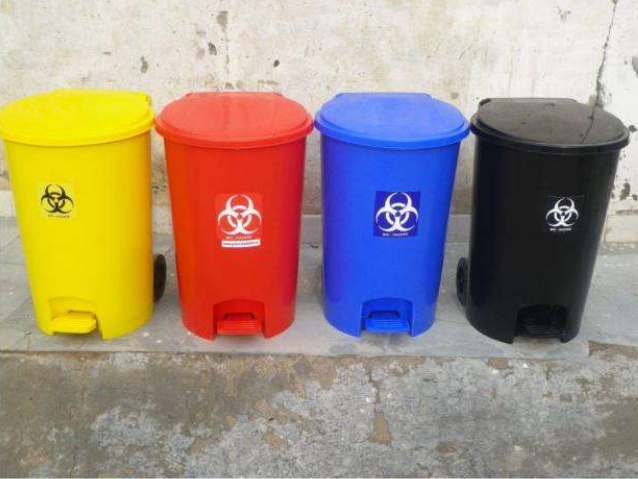 Dr. Nisha Sharma
REFERENCES
Pharmaceutical Quality Assurance, Paul SD, Heswani G, Ed. 2019, S. Vikas and Company, Punjab.  
New Concepts in Pharmaceutical Quality Assurance, Chakraborty AK, Manekar SS, Rathod SM, Ed. 2020, S. Vikas and Company, Punjab. 
Pharmaceutical Quality Assurance, BP Nagori, A Gaur, R Solanki, V Mathur, 2018, Scientific Publishers Jodhpur.